Retro Arcade
Nathan F, Nathan L
Objective
Build a small retro arcade to play old games 
Learn about integration between raspberry pi and potentially Arduino libraries using button and joystick controllers
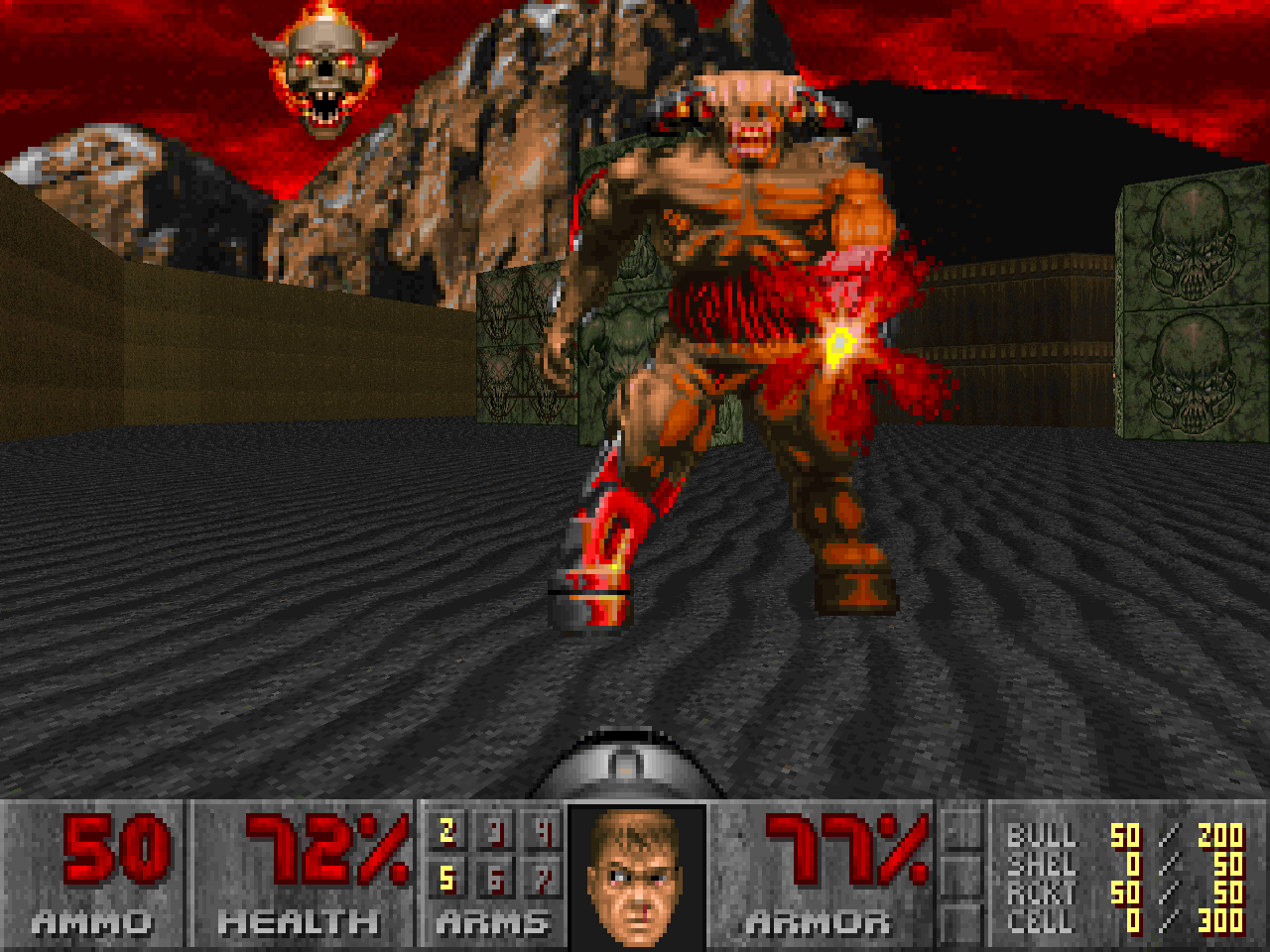 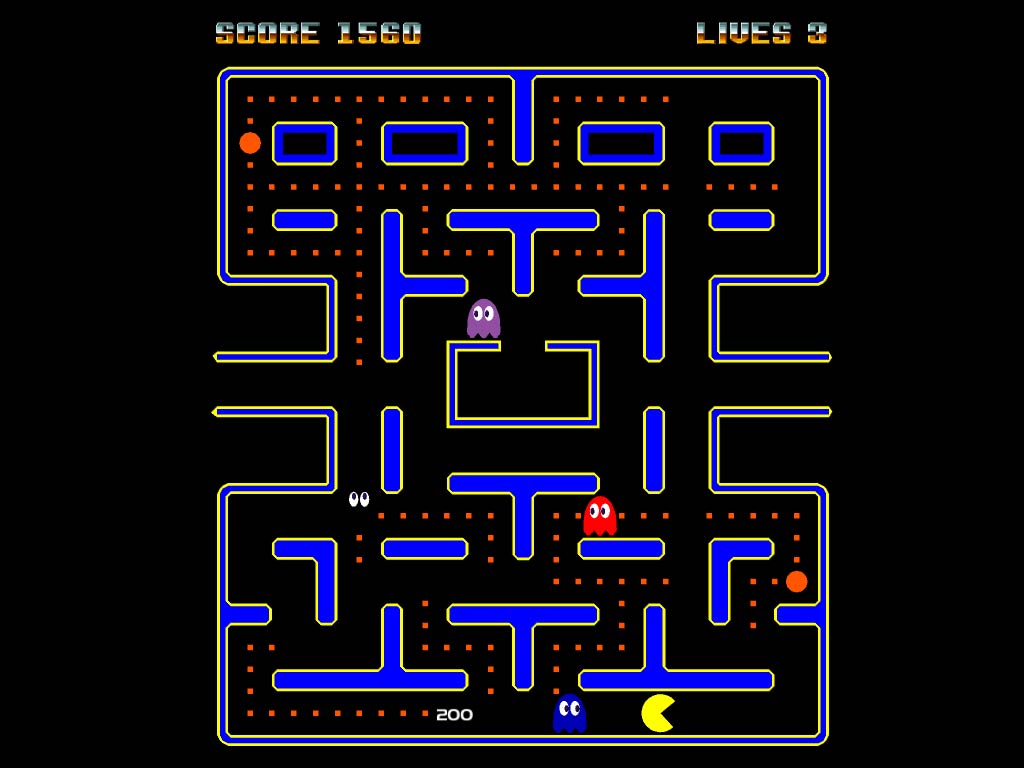 Materials
1x Raspberry Pi with Retro pie installed
1x SD card (16GB)
1x Arudino 
8x buttons 
1 joystick
1x tiny screen (480 or 720 p) 
 various cables preferably male to female cables
A surge protector or physical outlet (make sure to check if the devices are compatible with 120 or 240 volts or various other plug configurations)
Links for extra materials
https://www.amazon.com/Case-Official-Raspberry-Touchscreen-Display/dp/B01HV97F64/ref=sr_1_4?s=pc&ie=UTF8&qid=1515616875&sr=1-4&keywords=raspberry+pi+monitor
https://www.amazon.com/WGCD-Button-Microswitch-Jamma-Mame-Arcade/dp/B072R1H185/ref=pd_sbs_200_1?_encoding=UTF8&pd_rd_i=B072R1H185&pd_rd_r=KBSS1CBS2CQ4DVPM13YR&pd_rd_w=IdnCj&pd_rd_wg=lNd7Y&psc=1&refRID=KBSS1CBS2CQ4DVPM13YR
Milestones
Feb 1: working with retropie, ensuring all of the libraries are set up with roms or games running from a external hard drive
Feb 28: continue working with the controllers to ensure that they are working properly. 
 March 1: begin to map the controls to the buttons from the controllers
 March 15: using spare parts build a box or something like that to hold the parts
Milestones continued
March 30: map a layout for the inside of the box 
 April 4: being to put the components into the box and wire them to a central power unit
April 15: being running tests on various components to ensure they work and debug if necessary
April 30: finalize the project be ready to present

All milestones are subject to modification depending on what happens during the process*